SIBAR INSTITUTE OF DENTAL SCIENCESDepartment of prosthodontics
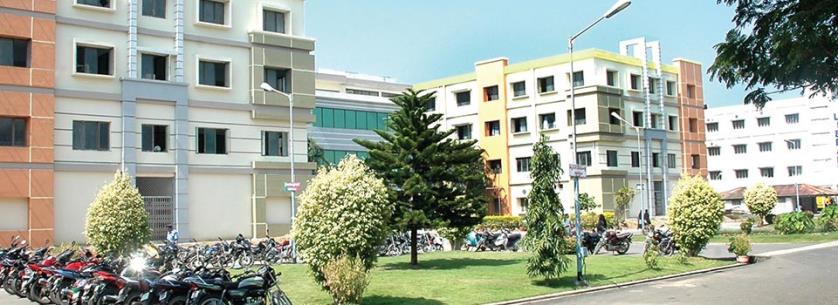 PRINCIPLES OF TOOTH PREPARATION
Dr. Sandeep
Professor
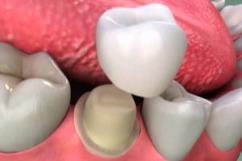 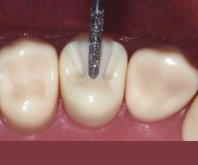 Introduction
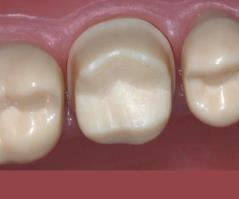 DEFINITION 

The process of removal of diseased and/or healthy enamel and dentin and cementum to shape a tooth to receive a restoration (GPT - 9)
Principles of tooth preparation
According to Rosensteil
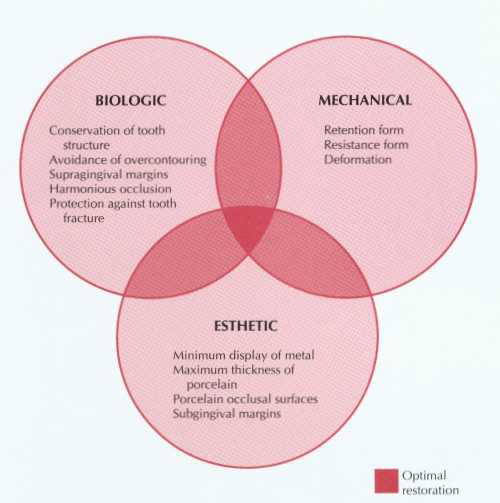 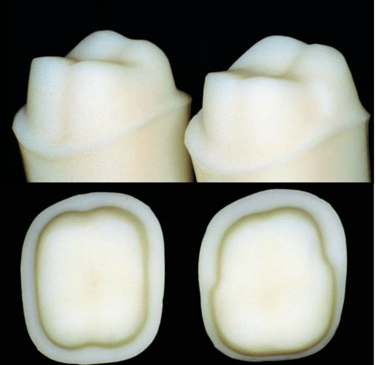 According to shillinburg
Conservation of tooth structure
Retention and Resistance
Structural durability
Marginal integrity
Preservation of periodontium
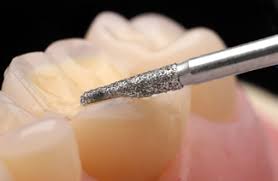 Biological considerations
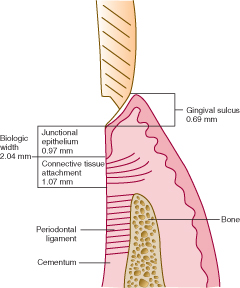 Conservation of tooth structure
Guidelines :
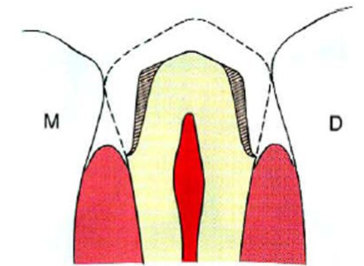 Minimal taper
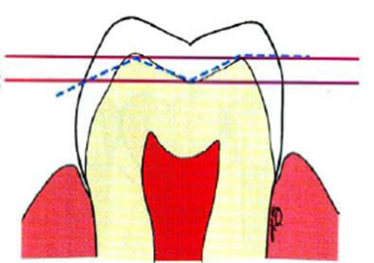 Follow anatomic planes
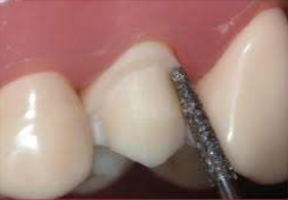 Conservative finish line
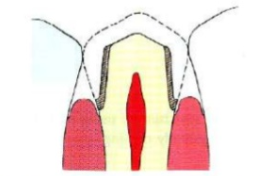 Unnecessary extension of
 preparation apically
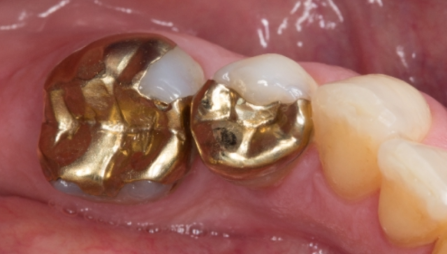 Prefer partial veneer preparation
Resistance and Retention
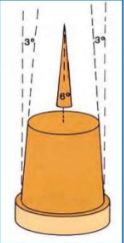 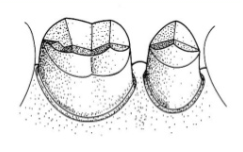 Taper
>
>
surface area       retention
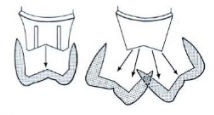 Freedom of displacement
Retention           path of insertion & removal
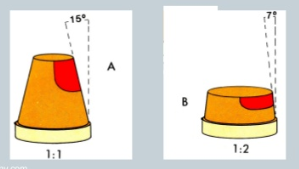 Height of preparation
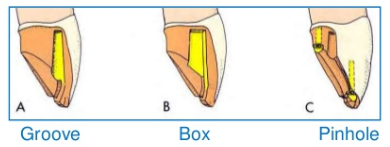 Substitution of 
internal features
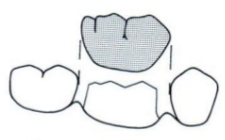 Path of insertion
Structural durability
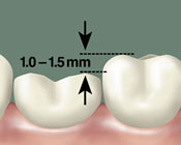 Occlusal reduction
Functional cusp bevel
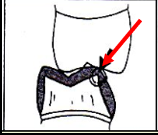 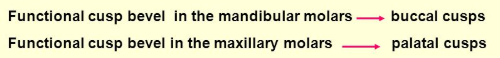 Lack of functional cusp bevel
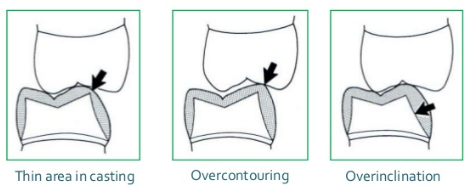 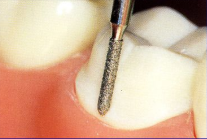 Axial reduction
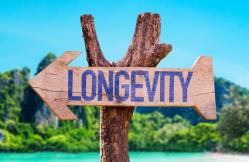 Marginal integrity
Incomplete seating of restoration
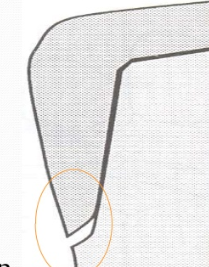 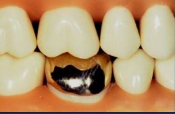 Complete seating of restoration
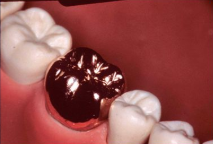 Preservation of periodontium
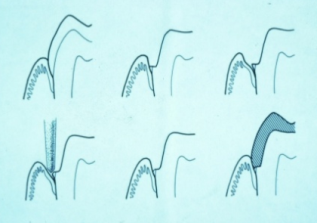 Finish line location 

health of periodontium
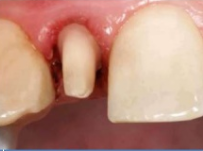 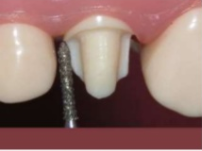 Subgingival margins
Supragingival margins
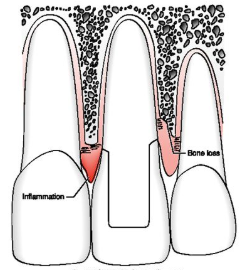 Violation of biologic width
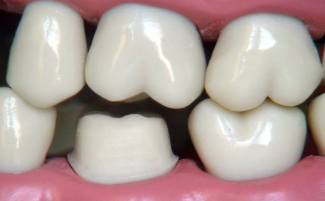 Smooth & easily cleansable
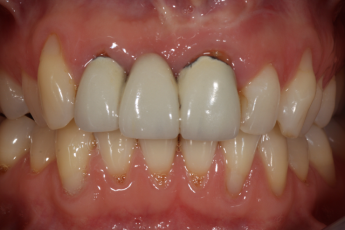 Overcontoured  restoration
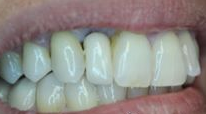 Under contoured  restoration